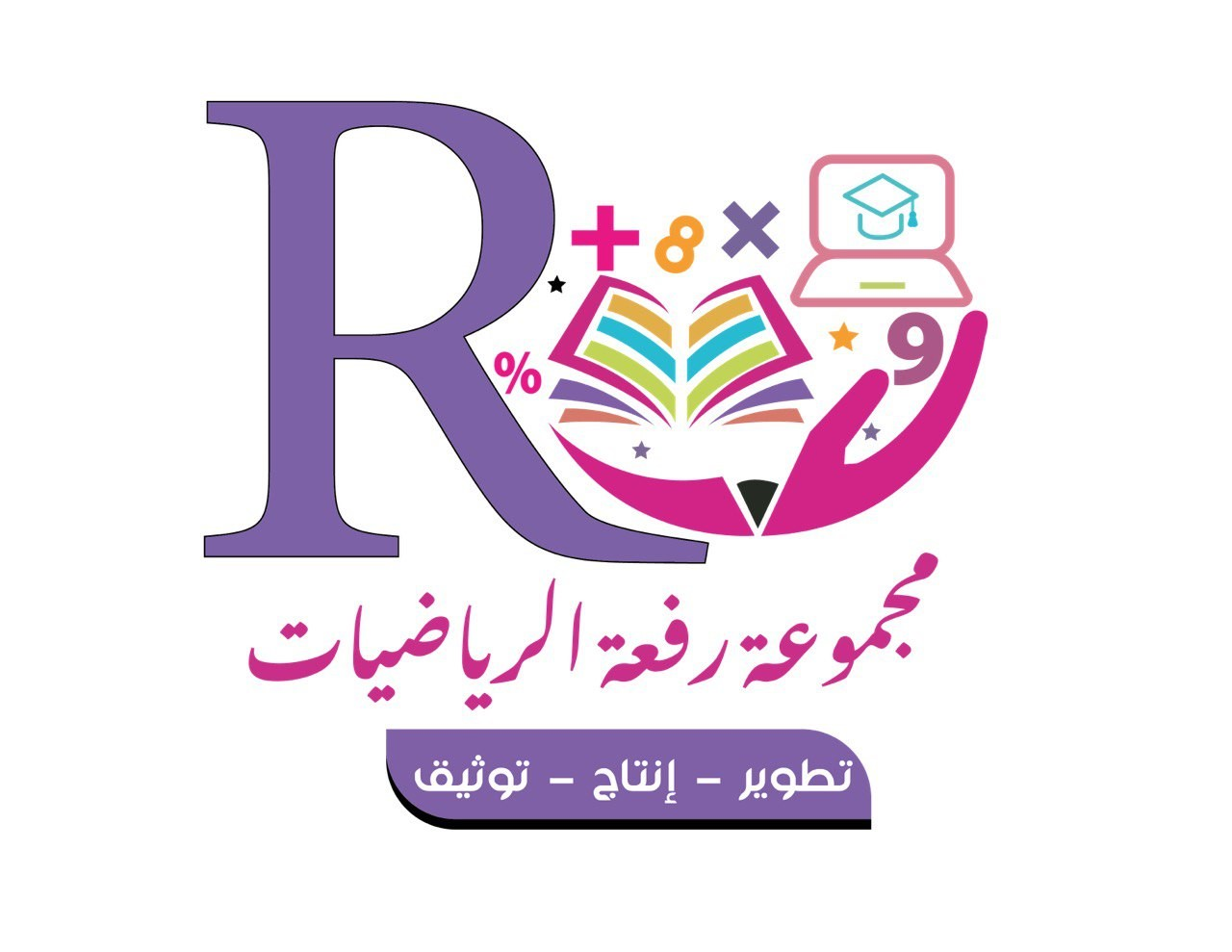 مهاراتي
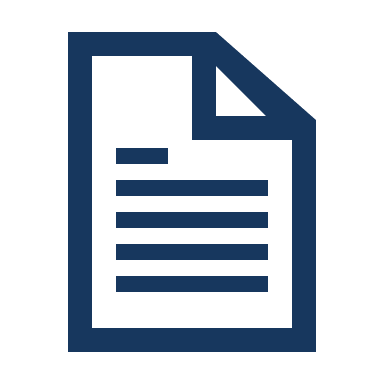 مهارة (  14  ) : تصنيف المثلث .
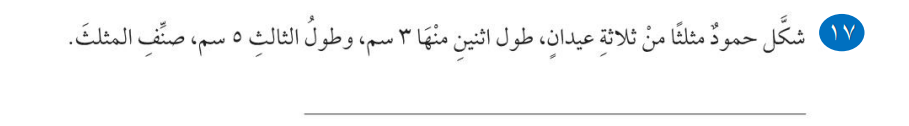 إعداد : أ/ هبه المزيد 
صفحة 12
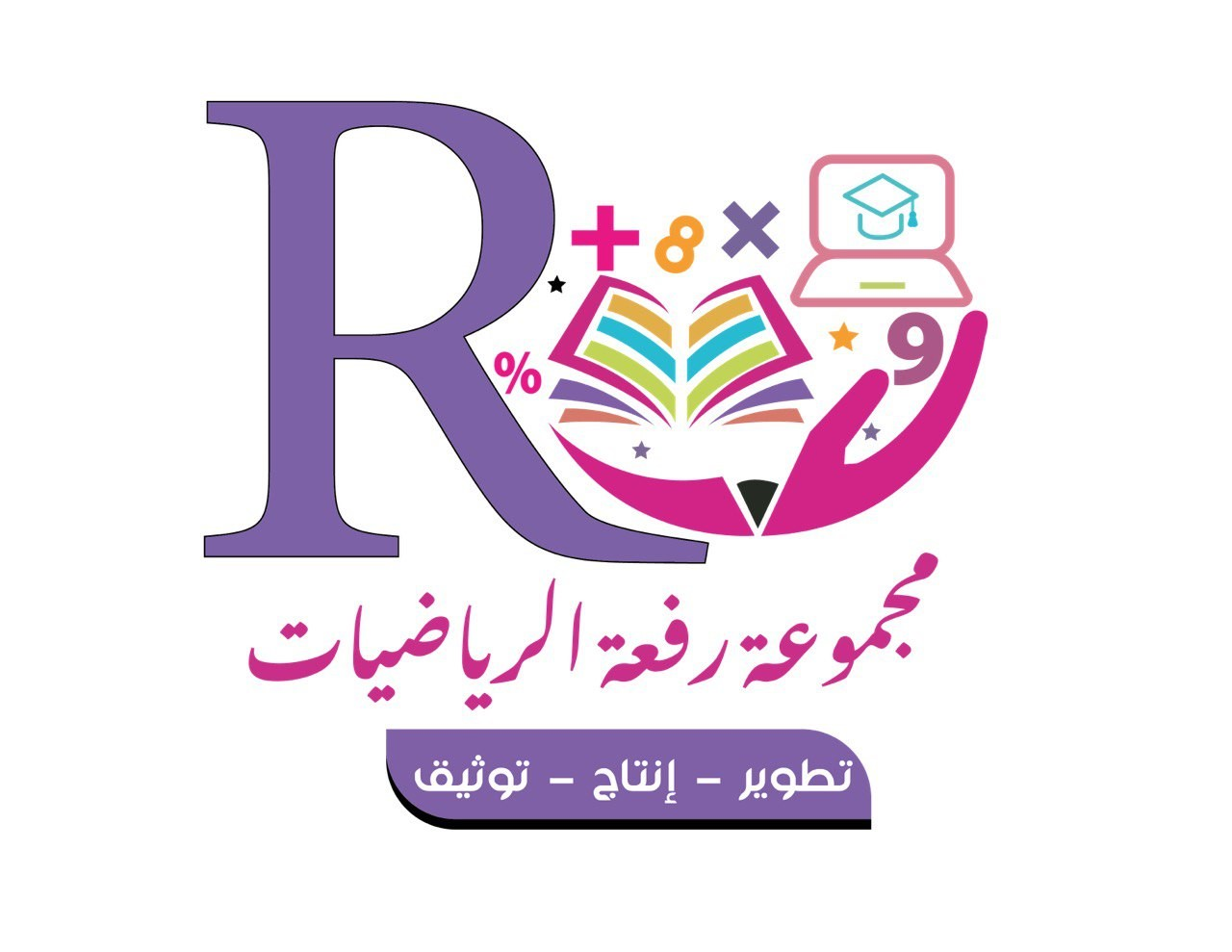 الدرس ١١ – ٧ : الانعــكــاسُ فـي المستوى الإحداثيِّ.
نشاط
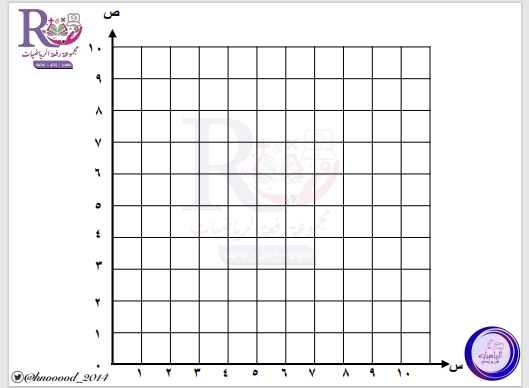 احدد الأزواج المرتبة التالية على 
المستوى الإحداثي.

 أ ( 3 ، 4 )   ، ب ( 1 ، 2 )  ، ج ( 3 ، 1 ).



 اصل بين النقاط بالتتابع .

ما الشكل الذي رسمته ؟

كيف يختلف الانسحاب عن الانعكاس ؟
إعداد : أ/ نوره الأكلبي
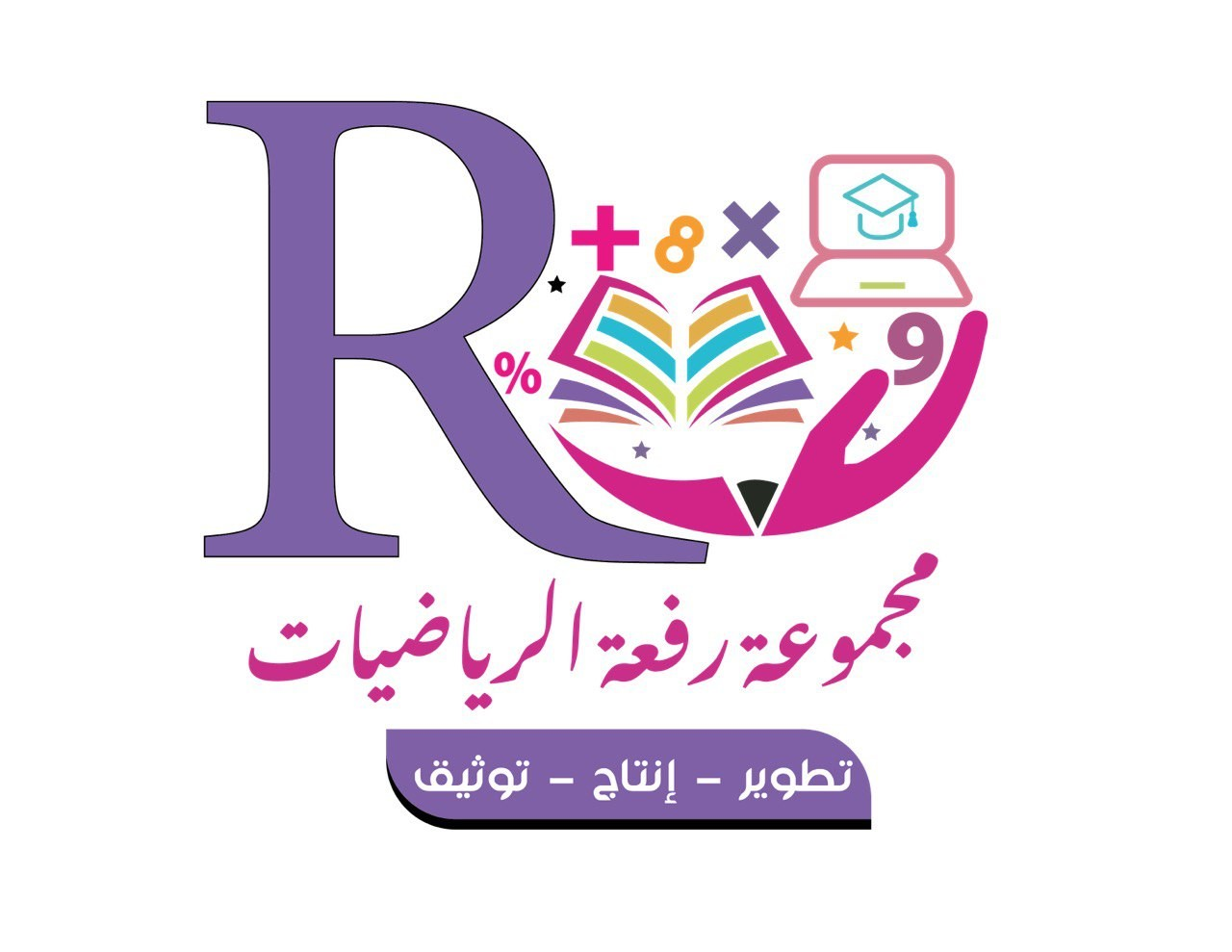 الدرس ١١ – ٧ : الانعــكــاسُ فـي المستوى الإحداثيِّ.
تـــشـــويـــــقــــه
إعداد : أ/ نوره الأكلبي
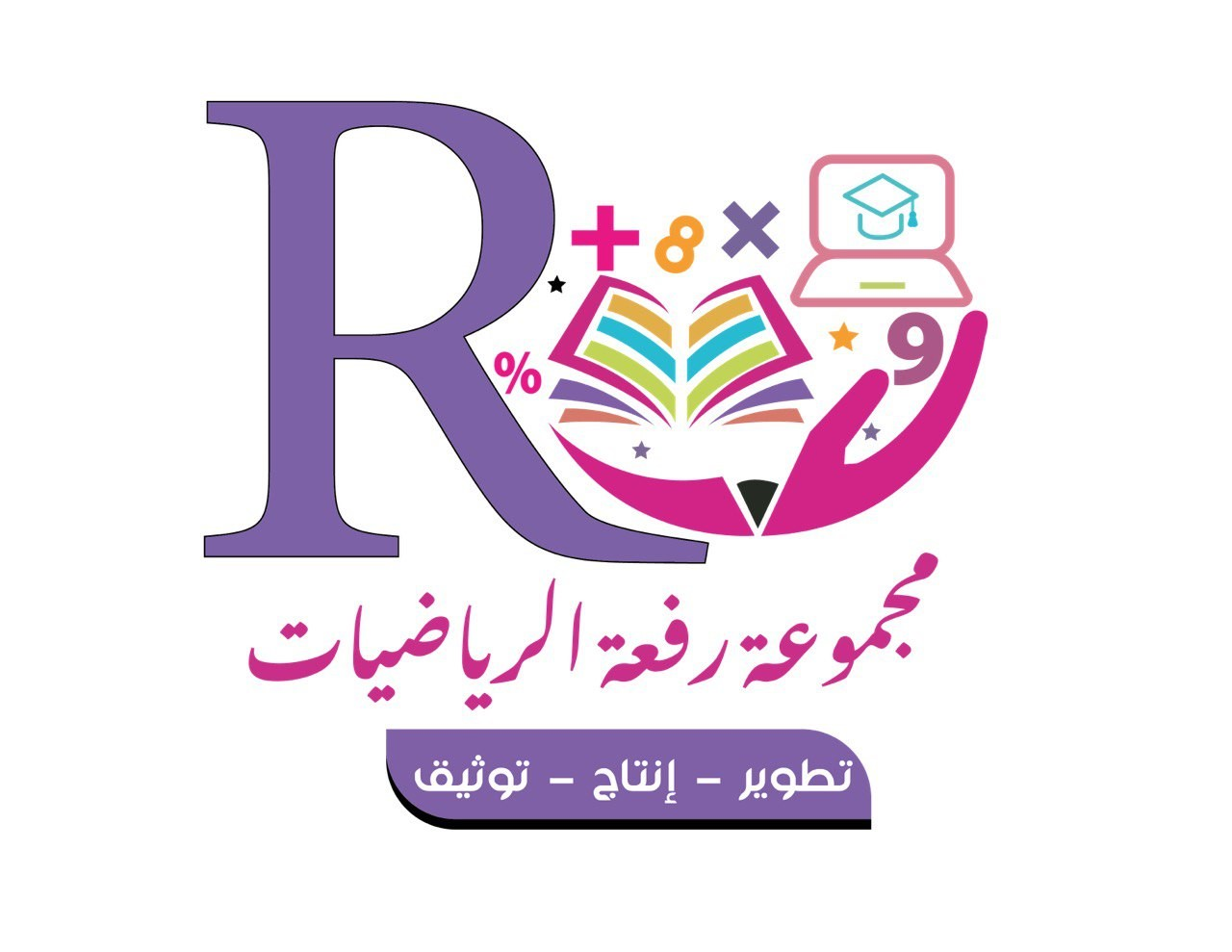 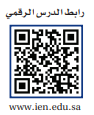 رابط الدرس 
الرقمي
استعِد:
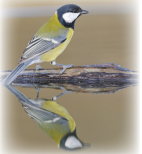 فِكْرَةُ الدَّرْسِ :
أرسمُ صورةَ شكلٍ بالانعكاسِ
 في المُستوى الإحداثيِّ.
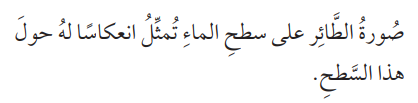 الْـــــمُــــفْــــرَدَاتُ:
الانِعكاسُ .
مِحورُ الانِعكاسِ .
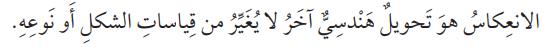 صفحة ٩٧
إعداد : أ/ نوره الأكلبي
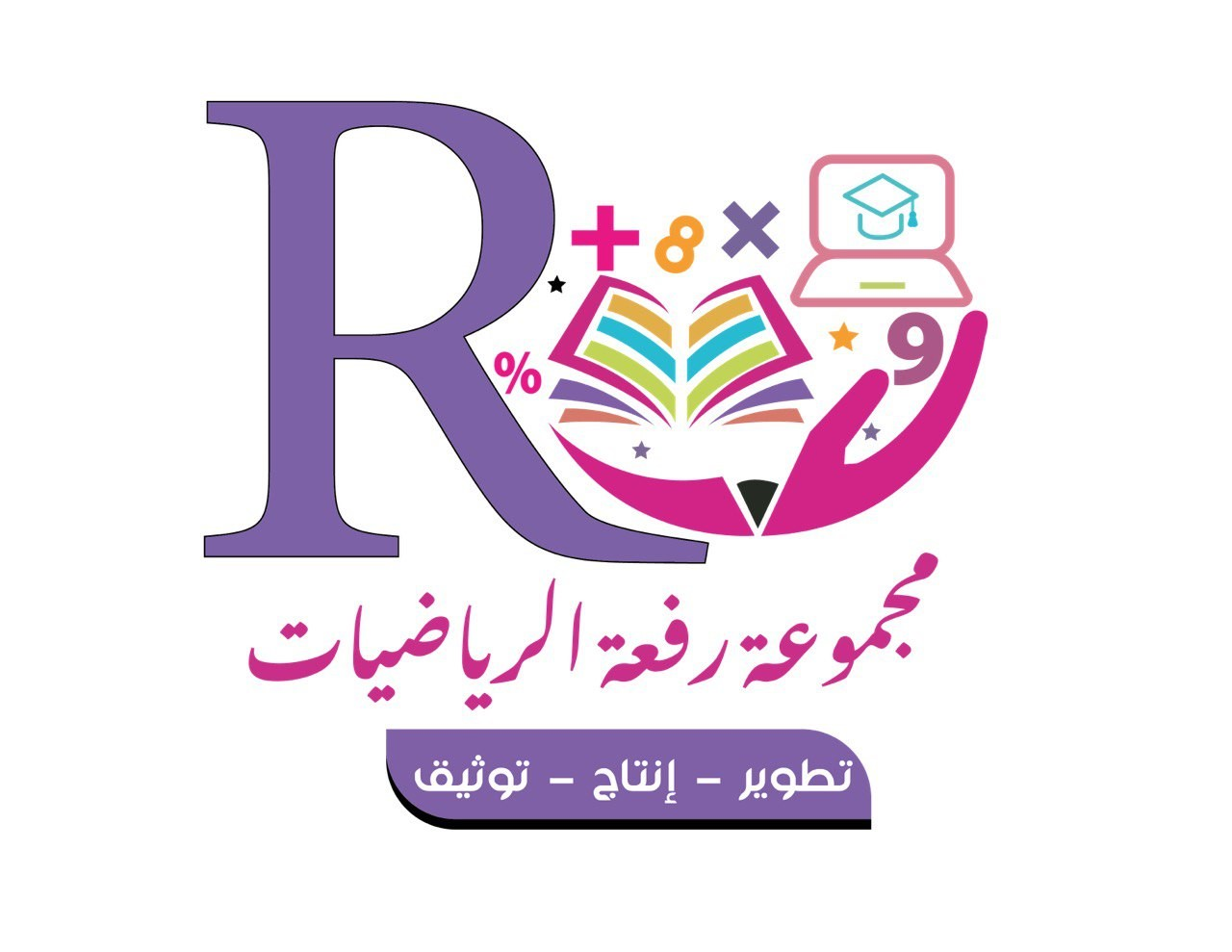 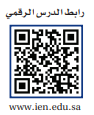 رابط الدرس 
الرقمي
استعِد:
فِكْرَةُ الدَّرْسِ :
أرسمُ صورةَ شكلٍ بالانعكاسِ
 في المُستوى الإحداثيِّ.
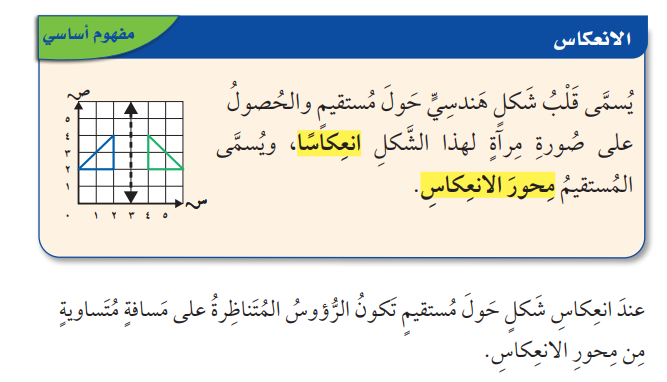 الْـــــمُــــفْــــرَدَاتُ:
الانِعكاسُ .
مِحورُ الانِعكاسِ .
صفحة ٩٧
إعداد : أ/ نوره الأكلبي
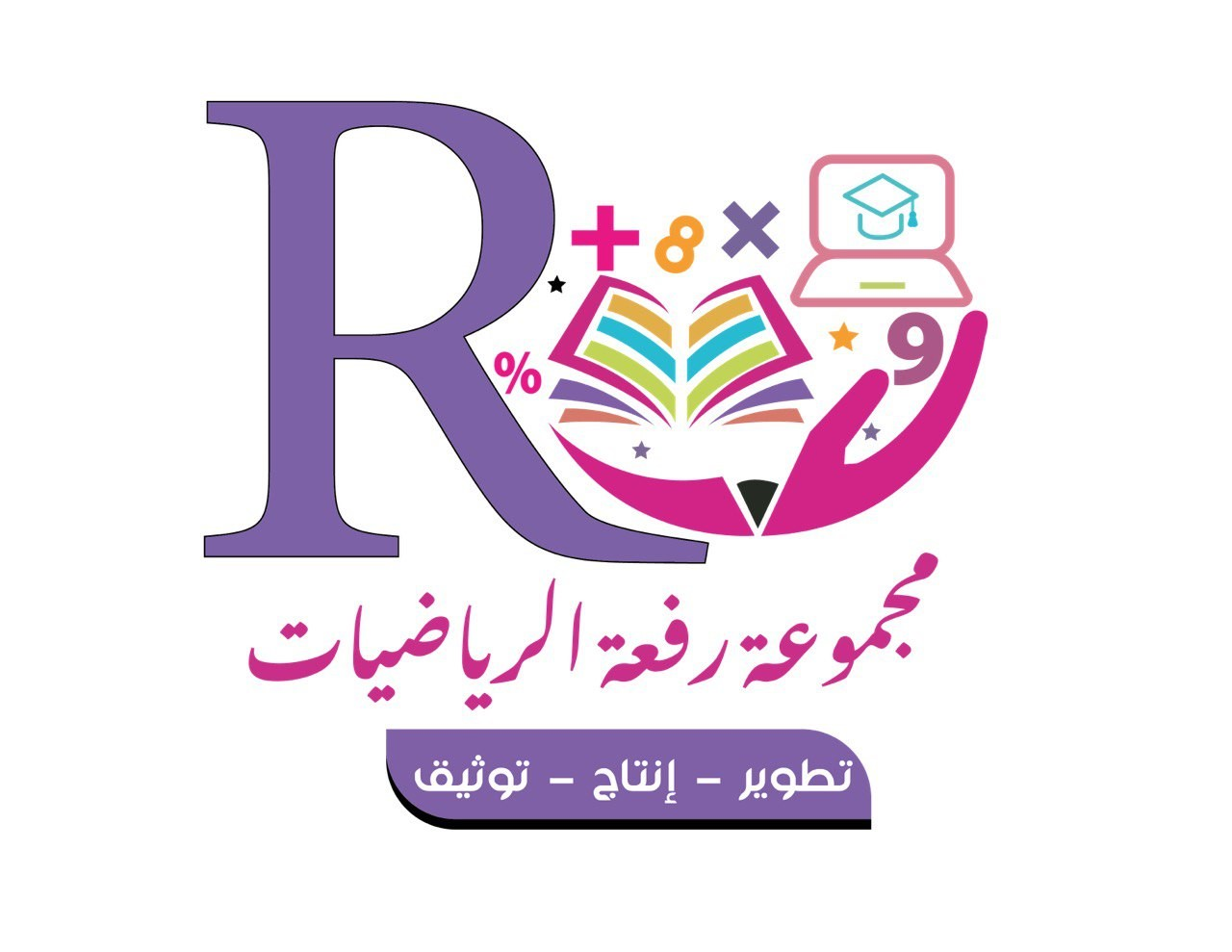 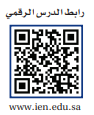 رابط الدرس 
الرقمي
استعِد:
فِكْرَةُ الدَّرْسِ :
أرسمُ صورةَ شكلٍ بالانعكاسِ
 في المُستوى الإحداثيِّ.
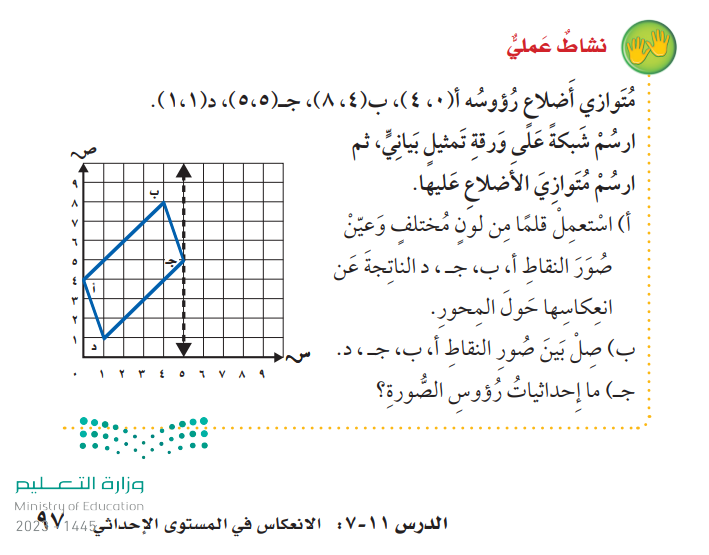 الْـــــمُــــفْــــرَدَاتُ :
الانِعكاسُ .
مِحورُ الانِعكاسِ .
صفحة ٩٧
إعداد : أ/ نوره الأكلبي
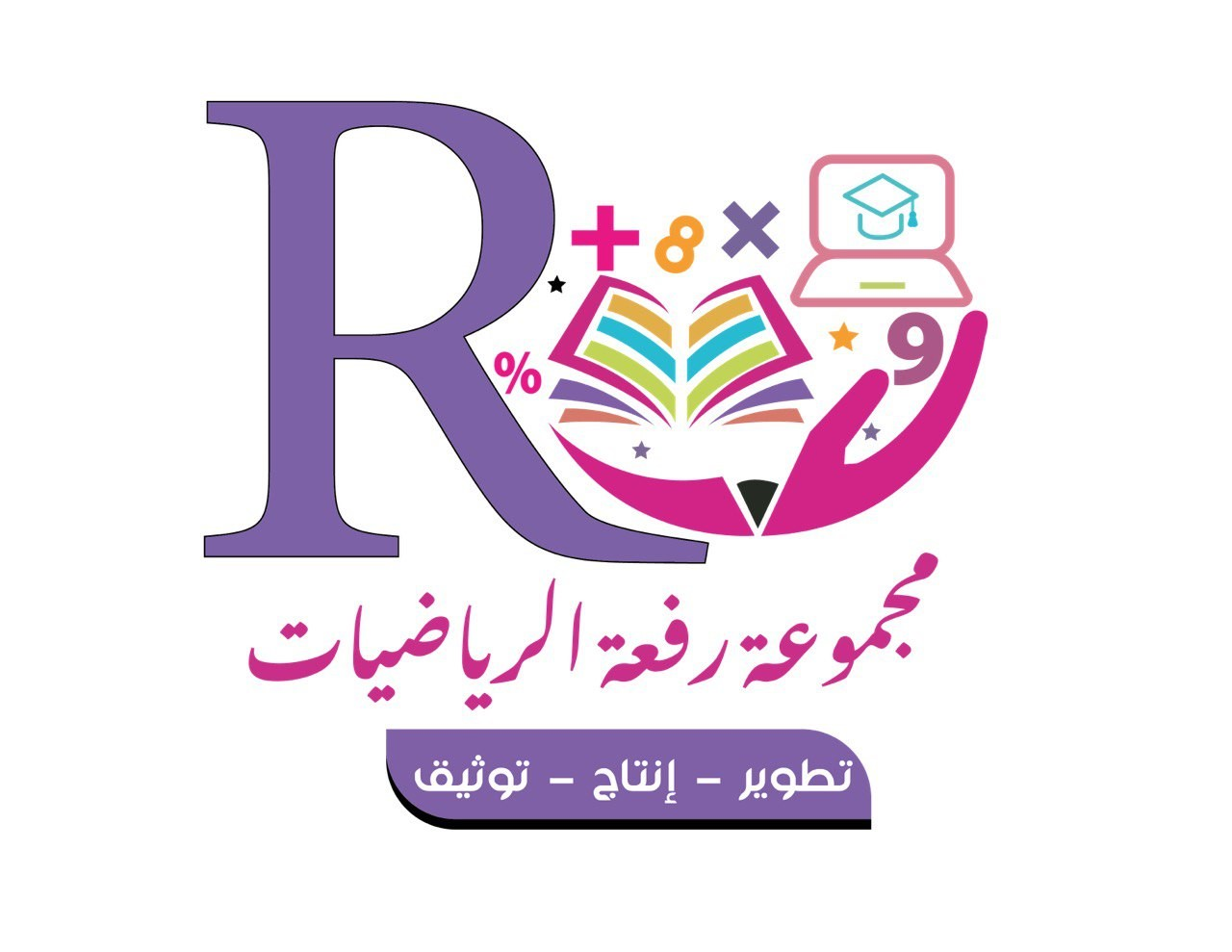 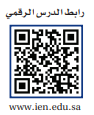 رابط الدرس 
الرقمي
مِــــــثـــــالُ : تـــــمــــثـــــيــــلُ الانـــعـــــكــــــاسُ .
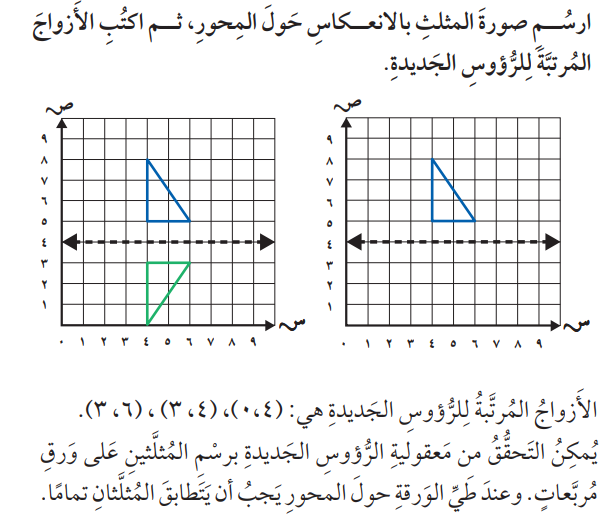 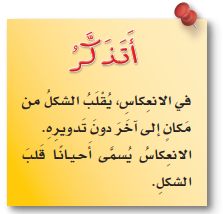 صفحة ٩٨
إعداد : أ/ نوره الأكلبي
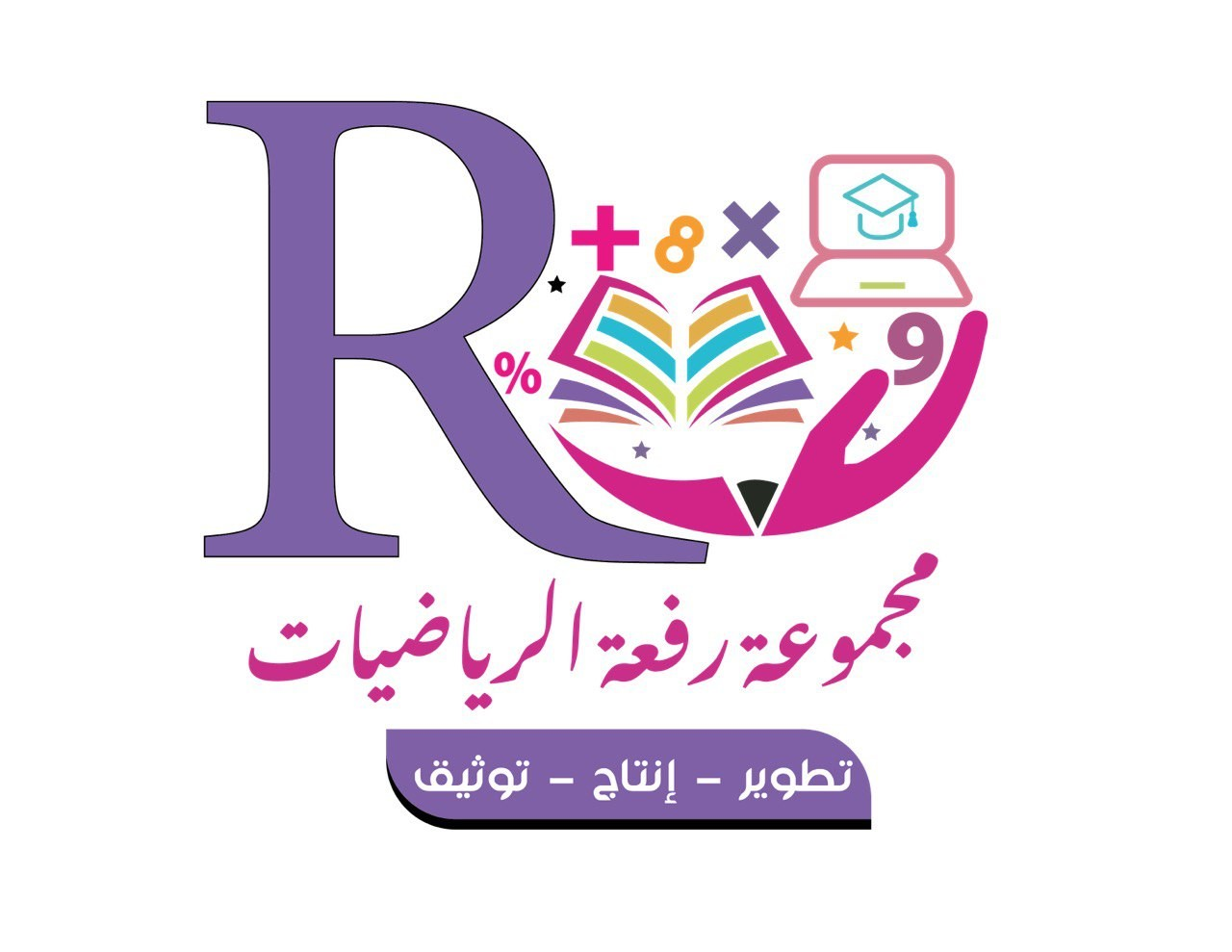 تــــــأكّــــــــــدْ :
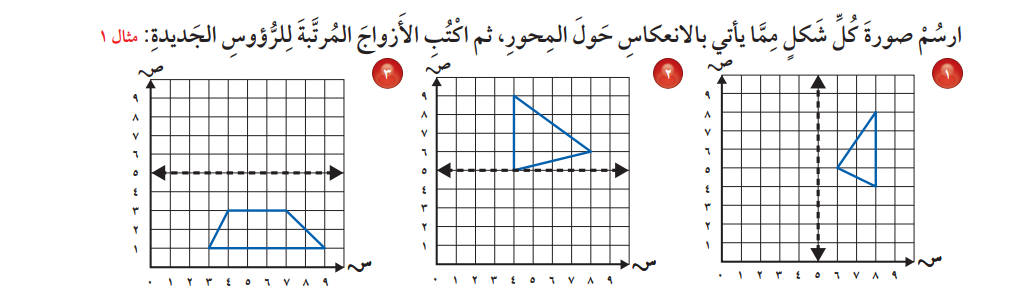 صفحة ٩٨
إعداد : أ/ نوره الأكلبي
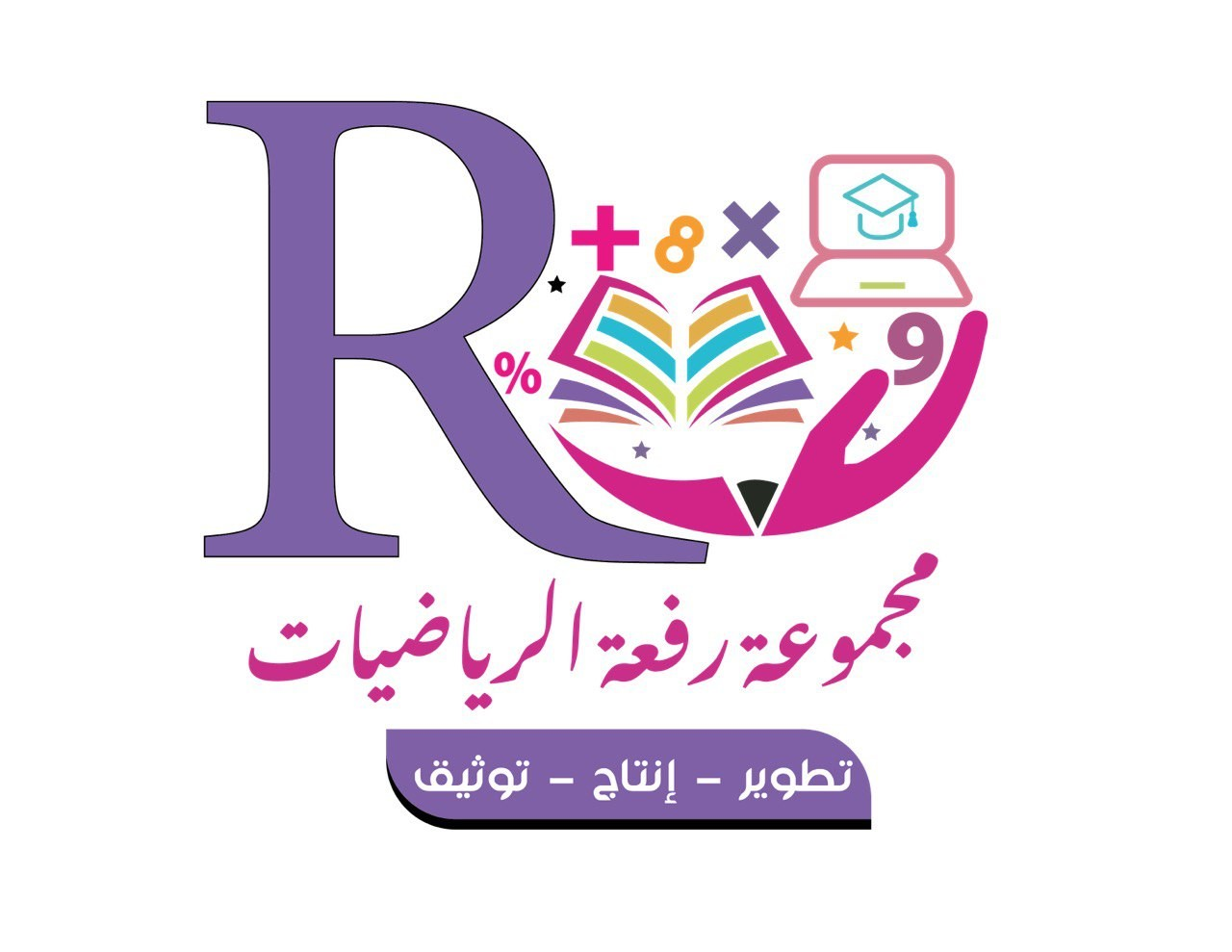 تــــــأكّــــــــــدْ :
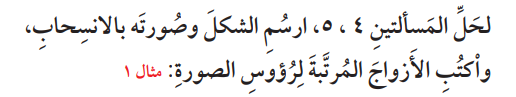 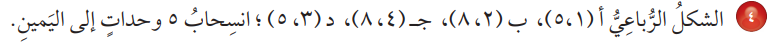 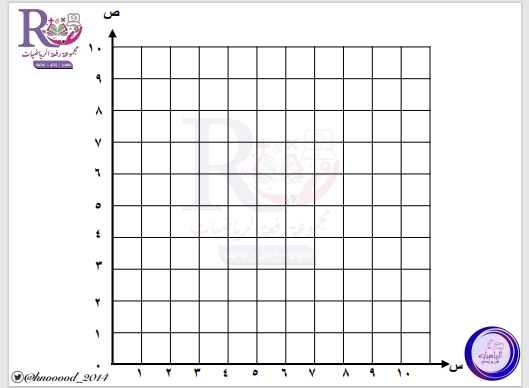 صفحة ٩٥
إعداد : أ/ نوره الأكلبي
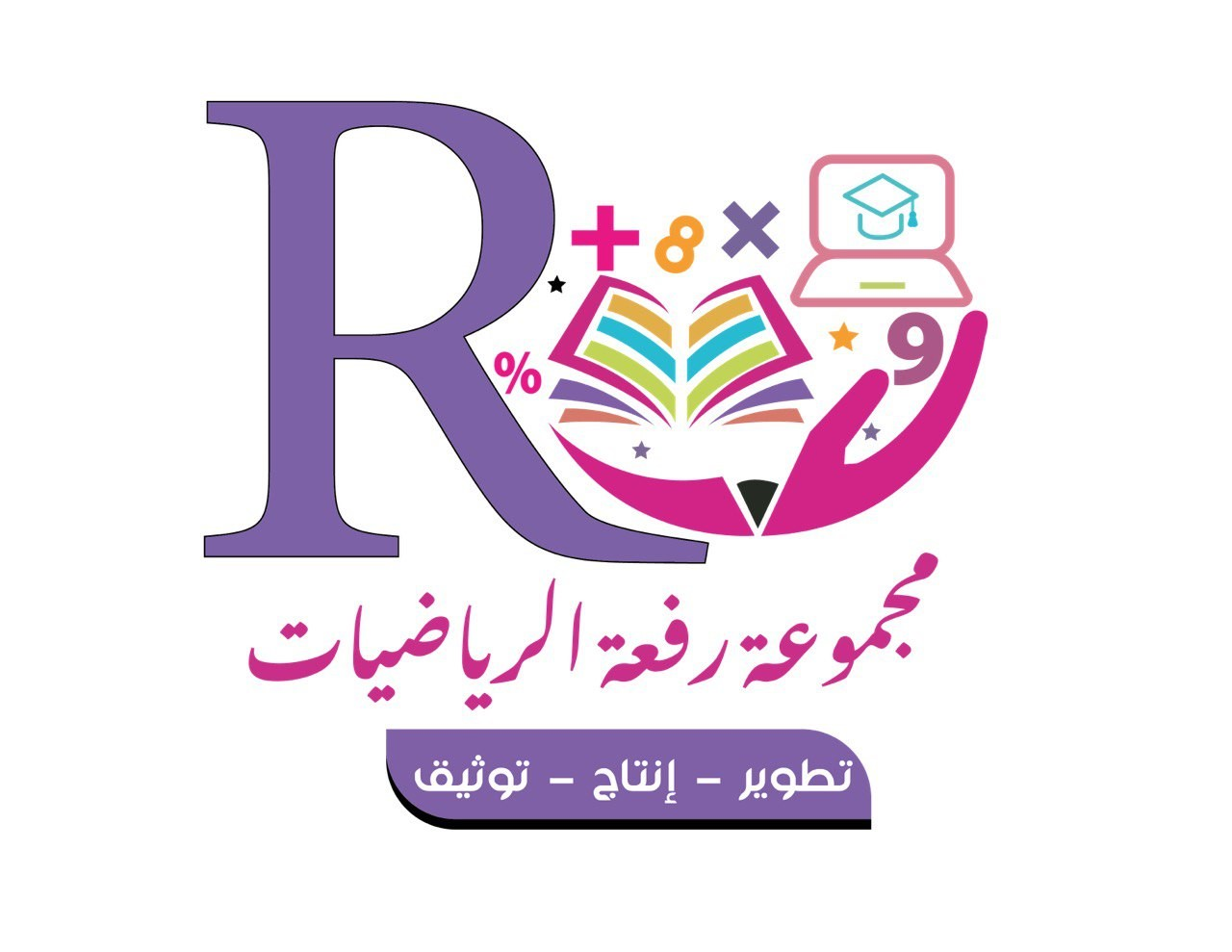 تــــــأكّــــــــــدْ :
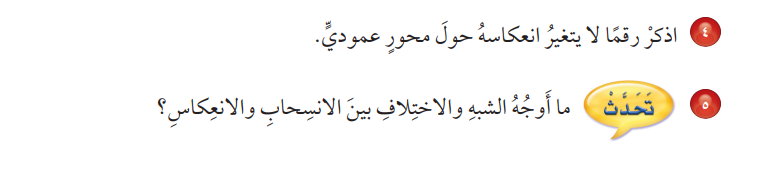 صفحة ٩٨
إعداد : أ/ نوره الأكلبي
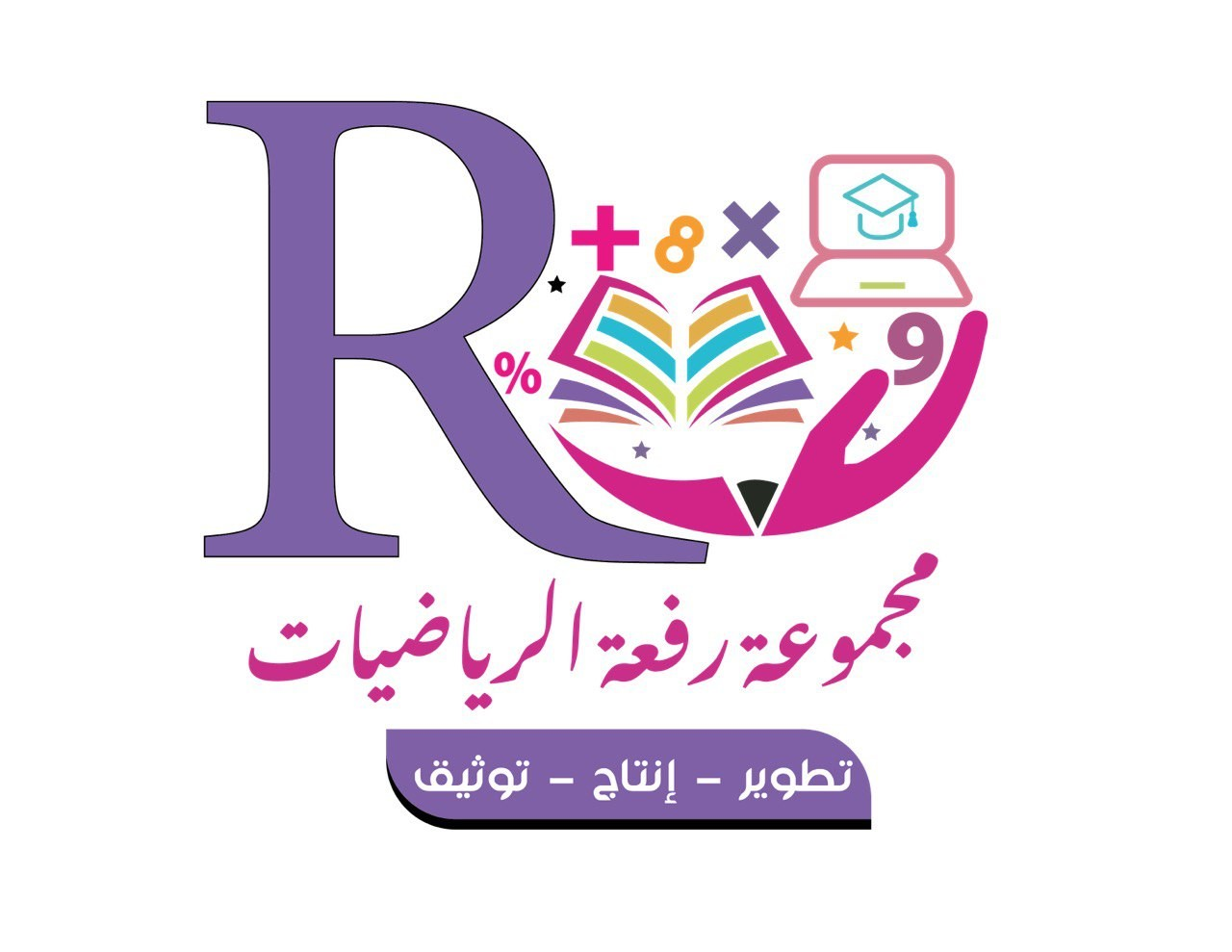 تَـــــــــدَرَّبْ وَحُــــــــلَّ المَـــــــــسَــــــــائِـــــــــلَ
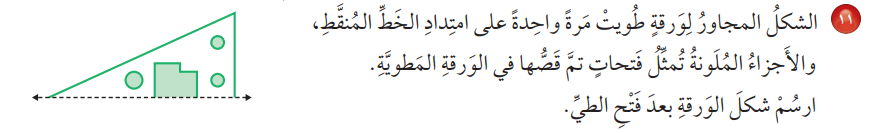 صفحة ٩٩
إعداد : أ/ نوره الأكلبي
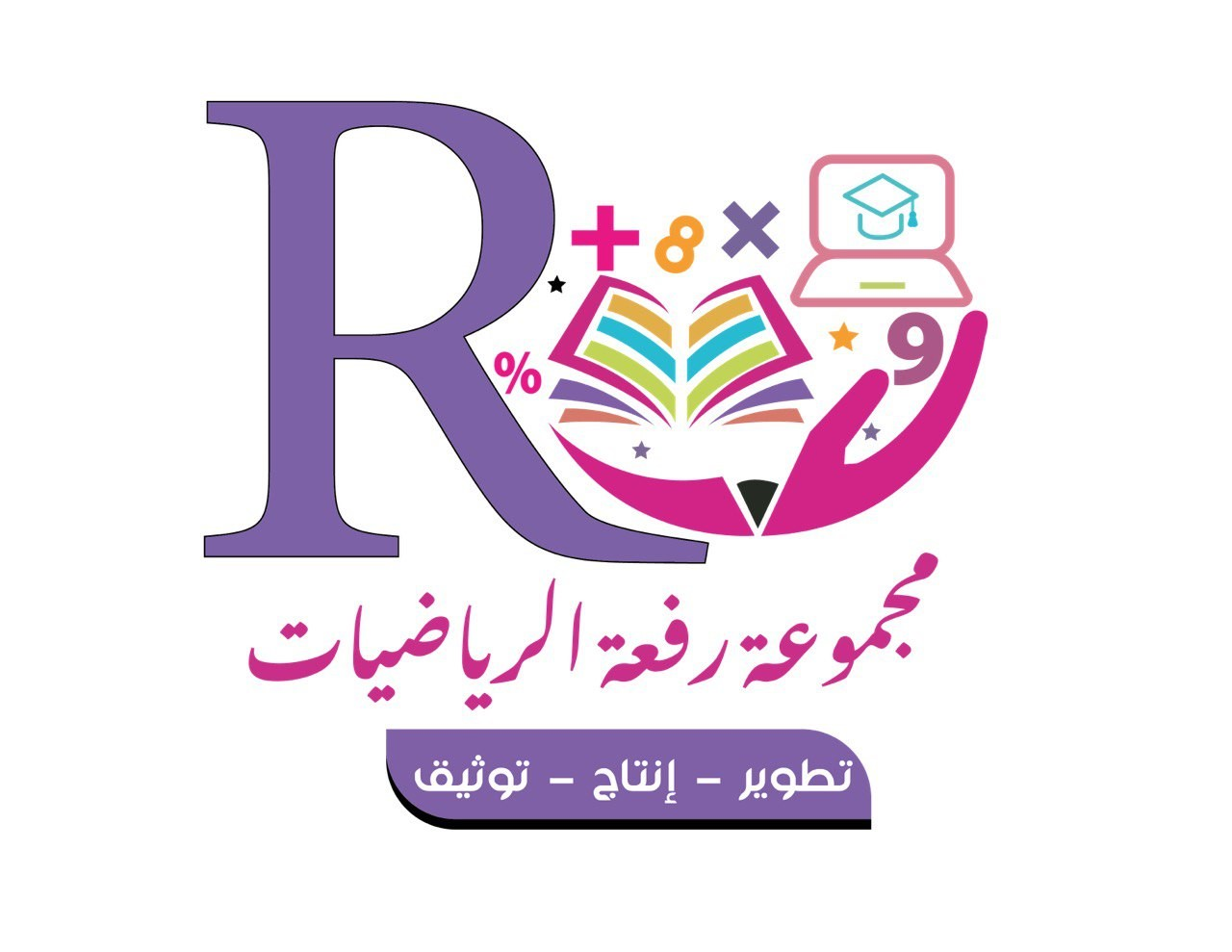 مـــــســـــائــــــلُ مـــــهــــــاراتِ الــــتــــفـــــكــــيـــــرِ الــــــعُـــــــلـــــــيـــــــا
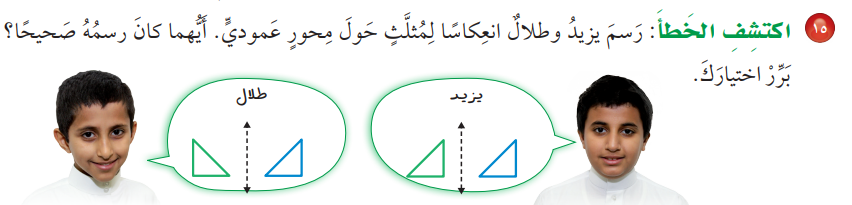 صفحة ٩٩
إعداد : أ/ نوره الأكلبي
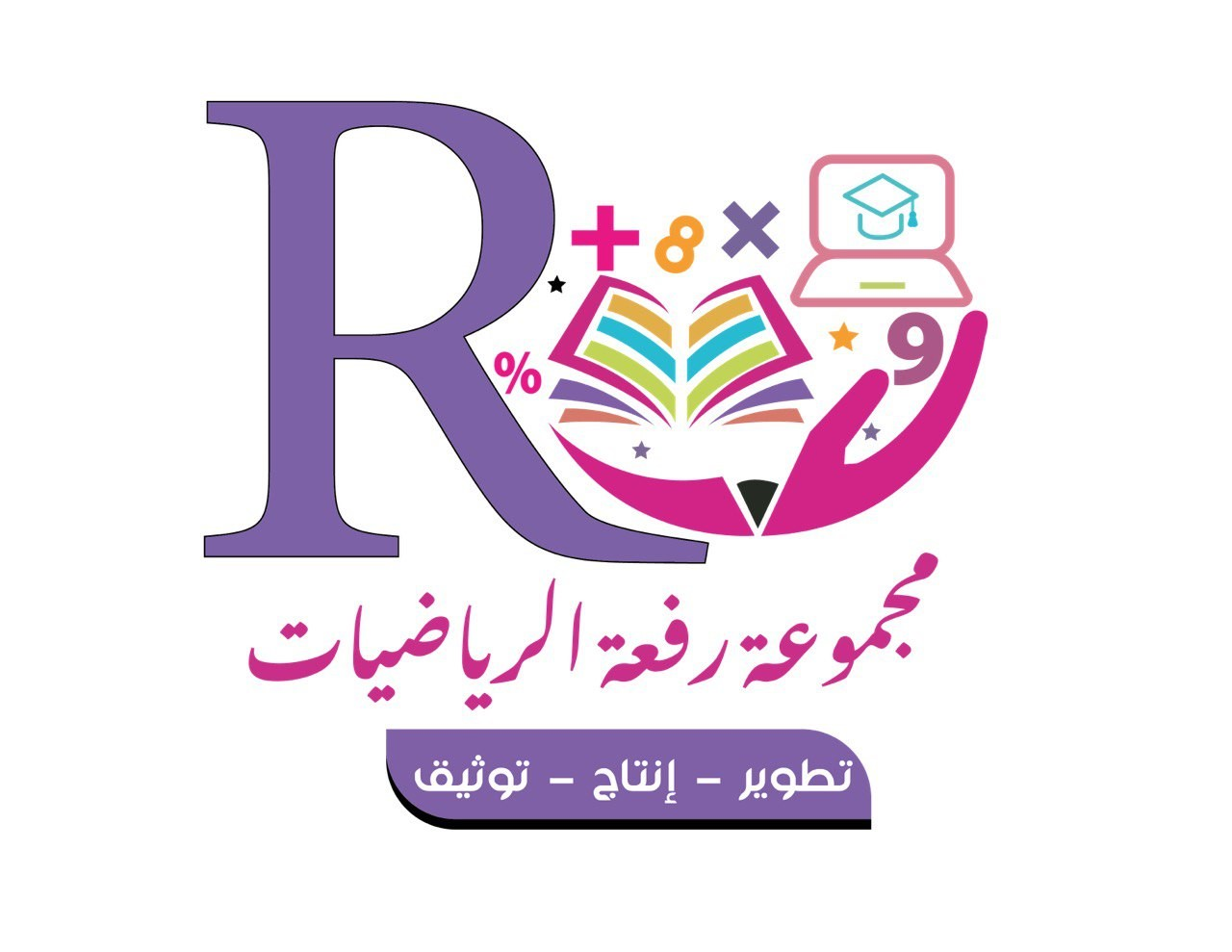 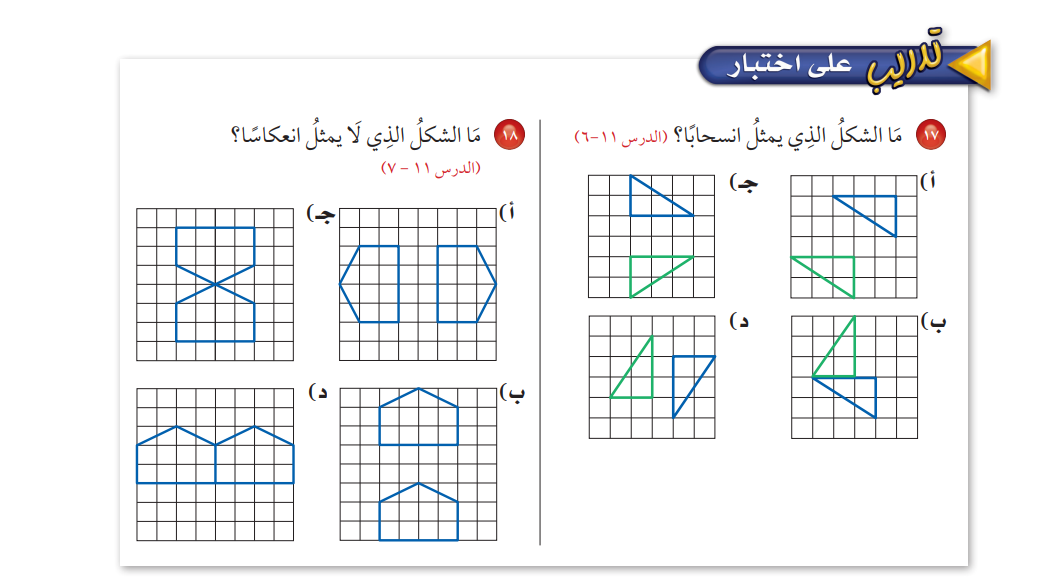 صفحة ١٠٠
إعداد : أ/ نوره الأكلبي
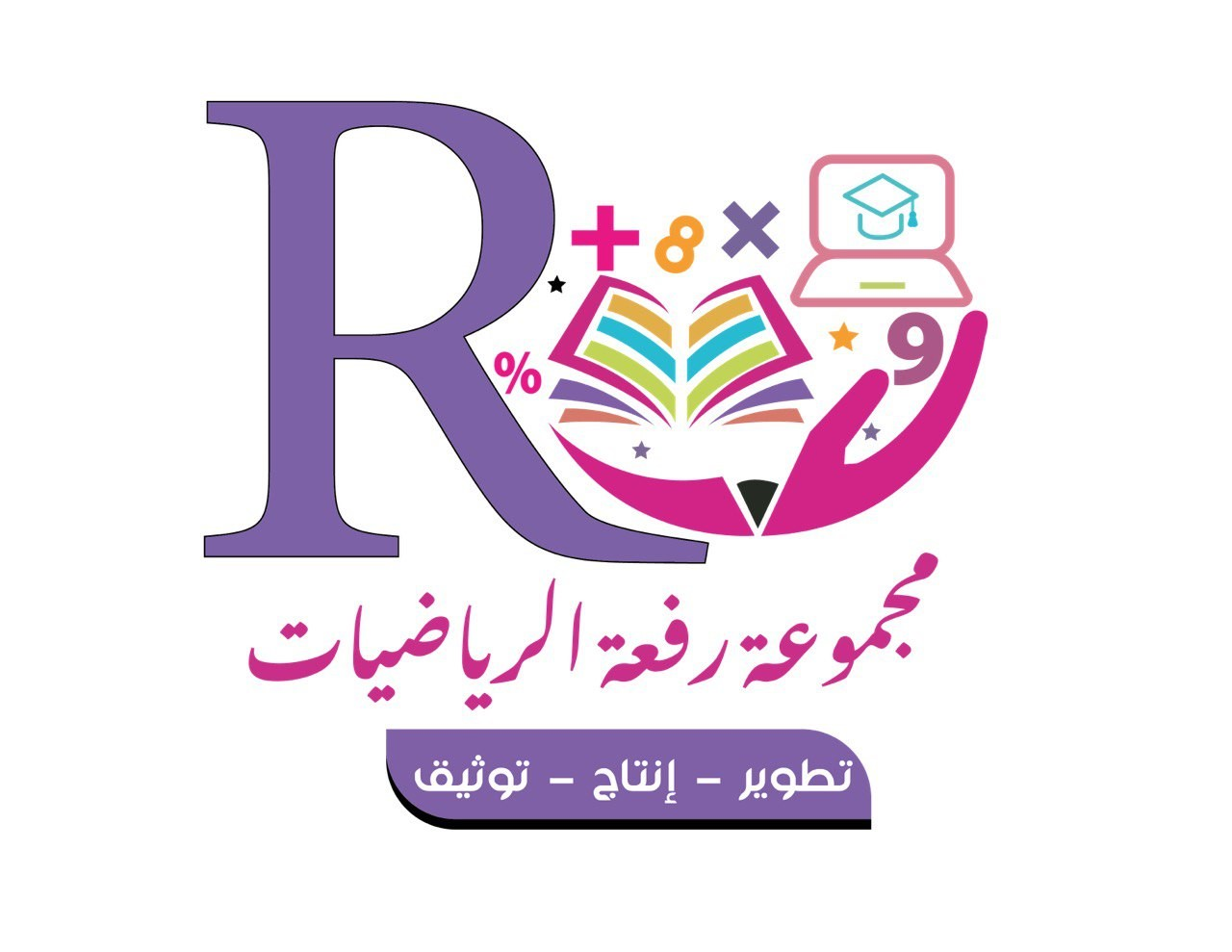 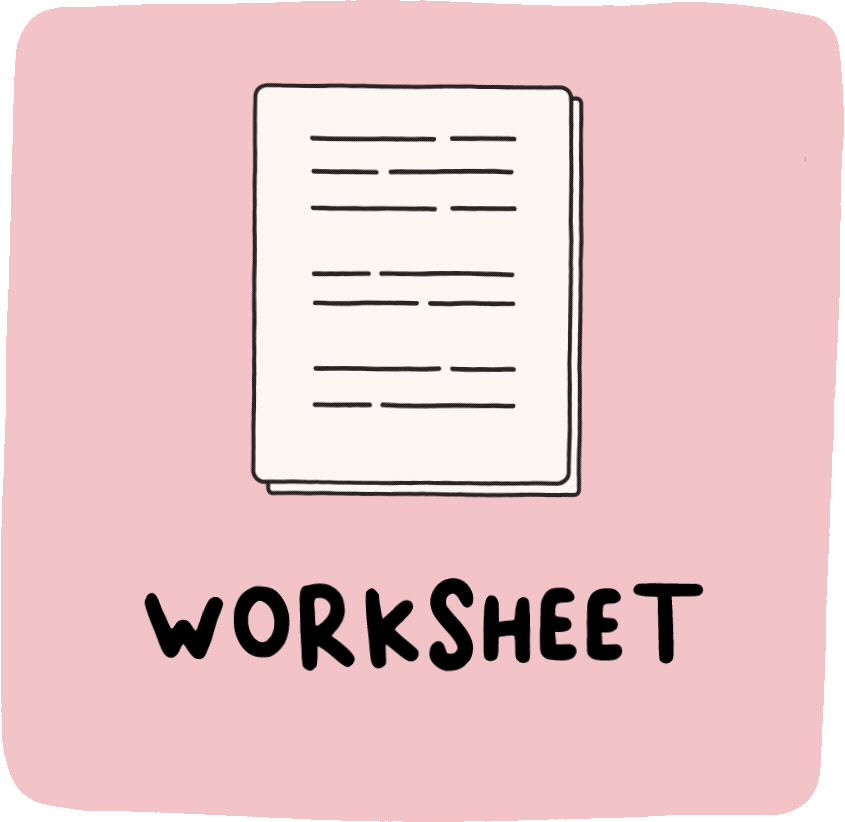 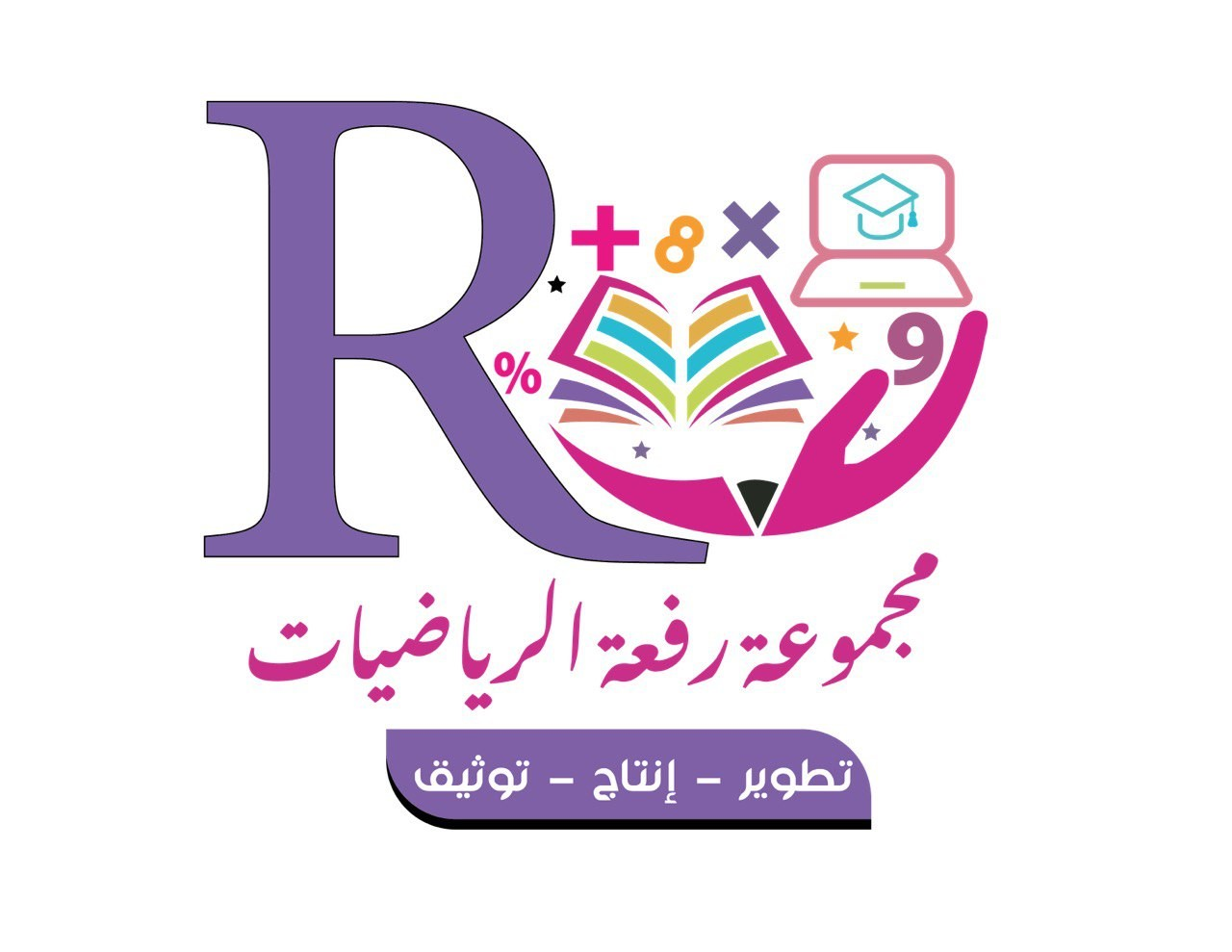 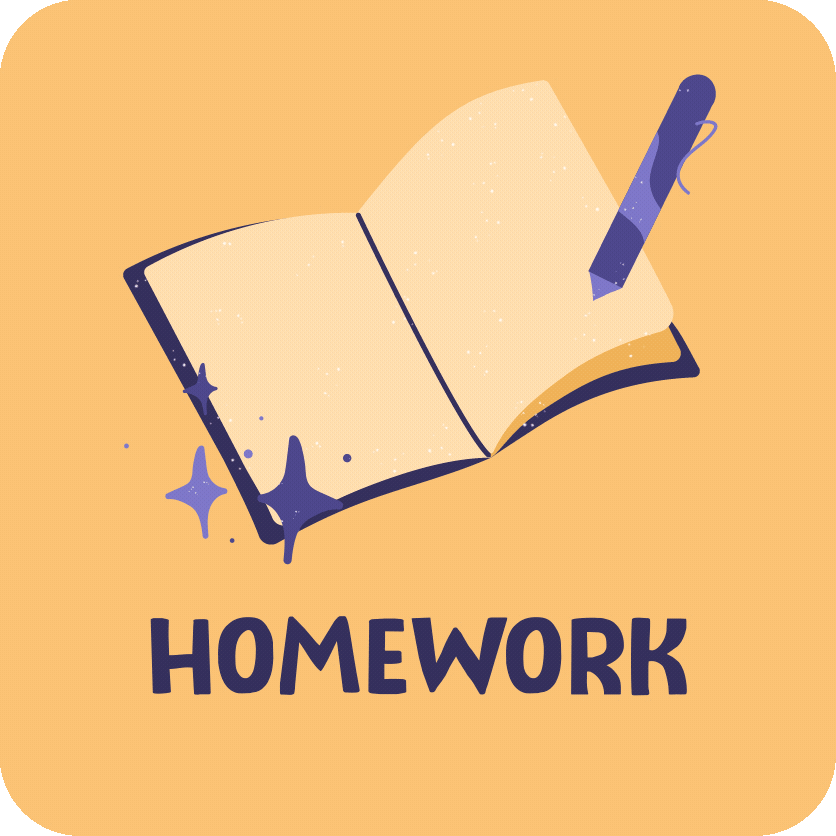